БІОЛОГІЯ і ЕКОЛОГІЯ 10 клас21. 04. 2020РІСТ І РОЗВИТОК КЛІТИН ТА ФАКТОРИ,ЩО НА НЬОГО ВПЛИВАЮТЬ
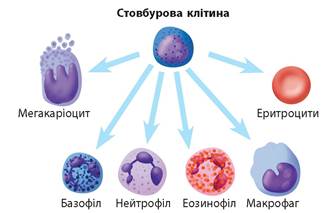 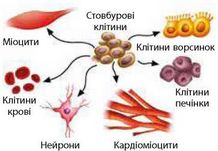 Як відбуваються ріст і розвиток клітин?
ЦИТОГЕНЕЗ – це ріст й розвиток клітин, що супроводжуються взаємопов’язаними кількісними й якісними перетвореннями. 
Після свого утворення




                          «кількісно» ростуть  
                                 «якісно» розвиваються
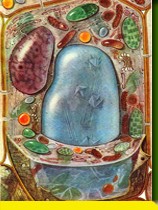 Ріст клітин
– це сукупність кількісних змін, що зумовлюють збільшення розмірів, маси та об’єму клітин. 
РІСТ ЗАЛЕЖИТЬ ВІД

 зовнішніх                                             внутрішніх чинників                                               чинників
температура, 
наявність поживних речовин й води, 
відсутність шкідливих чинників, 
функції,
 рН середовища
генетична інформація 
 наявність чинників росту
Чинники росту
– природні білки, що зв'язуються із рецепторами на поверхні клітин і стимулюють процеси росту.
Чинники росту важливі для регулювання різноманітності клітинних процесів
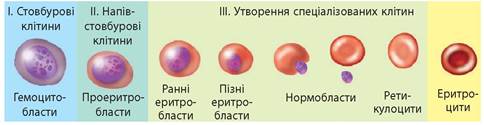 Розвиток клітин
– це сукупність якісних змін, що ведуть до появи відмінностей порівняно з попередніми стадіями. 
    У результаті розвитку виникає новий станклітини, що визначається змінами її хімічного складу, будови й життєдіяльності.  Процесам росту й розвитку притаманні певні обмеження, що стримують збільшення розмірів й зміну форми в певних межах
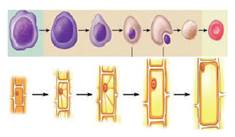 Ріст й розвиток еритроцита(вгорі) і рослинної клітини (внизу)
Які клітини є вихідними в процесах цитодиференціації?
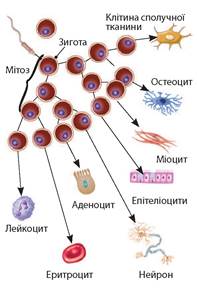 Диференціація клітин – це утворення різних клітин із початково однорідних, що забезпечує таку важливу для організмів різноманітність. 

Диференціація клітин створює різноманітність форми, функцій й поведінки, не порушуючи при цьому єдності організмів.
Схема диференціації клітин
Диференціація клітин в організмі людини й хребетних тварин
відбувається в ембріогенезі 
                                           
                                                 завдяки 
                    
                   зародковим стовбуровим клітинам
                  
                  продовжується у постембріогенезі
                                            завдяки 
           
           стовбуровим клітинам дорослого організму
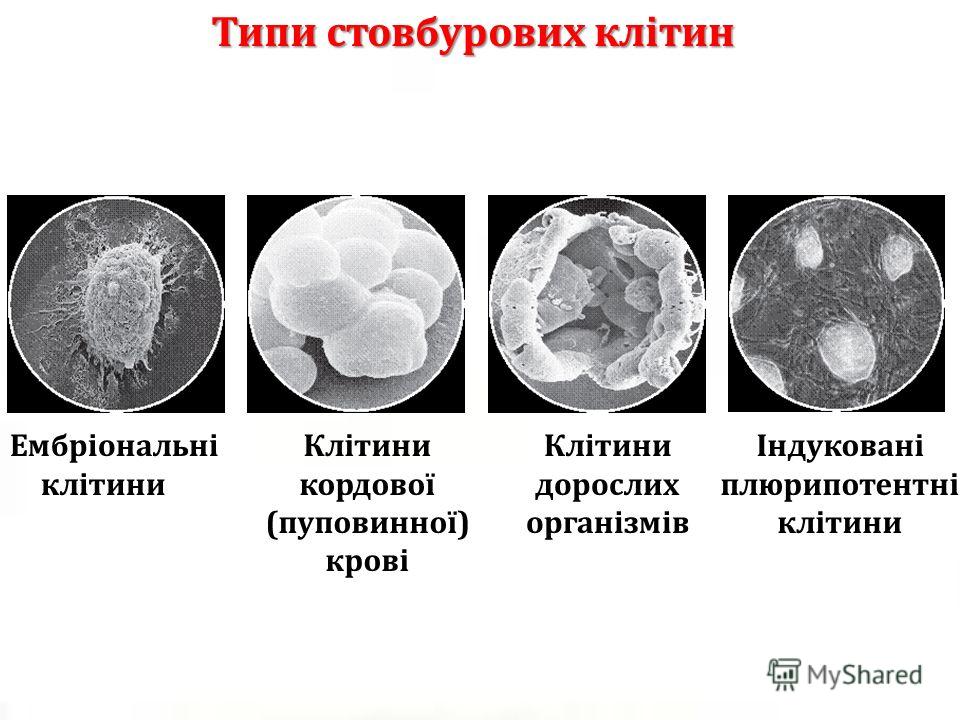 Категорії  стовбурових клітин:
1) тотипотентні клітини – клітини, які можуть диференціюватися в будь-який тип клітин організму і з яких може утворитися цілий організм (наприклад, зигота, бластомери); 
2) плюрипотентні клітини – клітини, які також можуть дати початок кожному типу клітин, але новий організм з них утворитися вже не може (наприклад, мезенхімні клітини, які дають початок клітинам крові, хрящової, кісткової та гладкої м’язової тканин); 
3) уніпотентні клітини – клітини, які можуть перетворюватися лише на клітини одного типу (наприклад, клітини епітелію шкіри, сперматогоніїв).
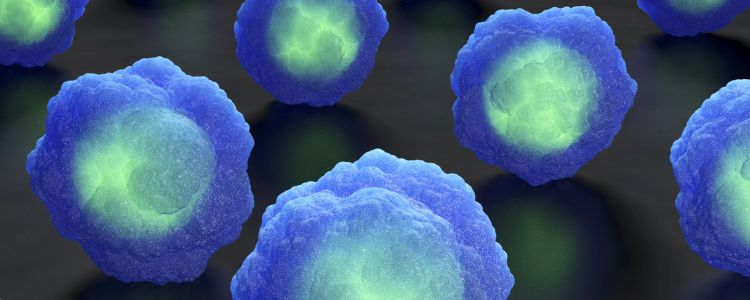 Індуковані стовбурові клітини
Лауреатами Нобелівської премії 2012 р. з фізіології і медицини стали британський біолог Д. Гердон та японський науковець С. Яманака «за роботи в галузі біології розвитку і отримання індукованих стовбурових клітин». Їхні експерименти доводять, що кожна клітина має здатність перепрограмувати себе, щоб знову стати юною і перетворитися на будь-яку клітину дорослого організму.
Дослідники винайшли стовбурові клітини, здатні стати цілим ембріоном
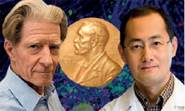 Д. Гердон          С. Яманака
Які чинники визначають розвиток клітин?
Детермінація клітин – сукупність процесів, які спрямовують розвиток клітин. 
Це процес визначення шляху розвитку клітини та виникнення якісної своєрідності клітин.
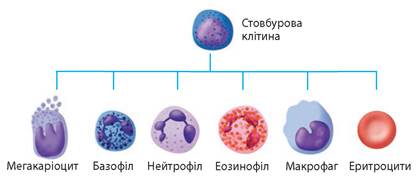 Чинники детермінації:
Диференціальна активність генів. 
Цитоплазматичний розподіл (сегрегація) 
Ембріональна індукція – взаємовпливи поруч розміщених клітин 
Інтеграція клітин – це сукупність процесів, що забезпечують існування клітин у сталих або тимчасових клітинних комплексах для виконання певних функцій.  
Домашнє завдання: Прочитати параграф 57. Виконати тести на сторінці 226.